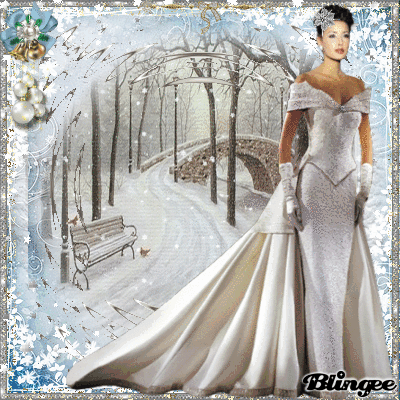 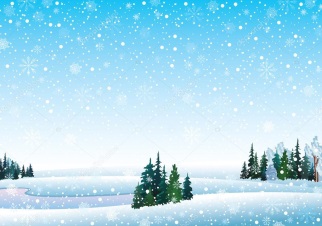 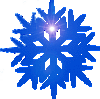 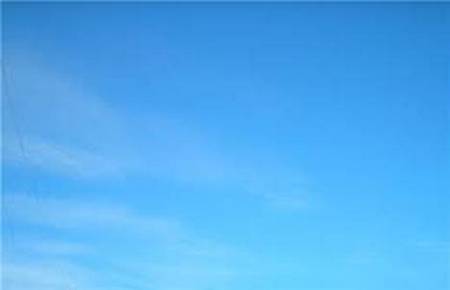 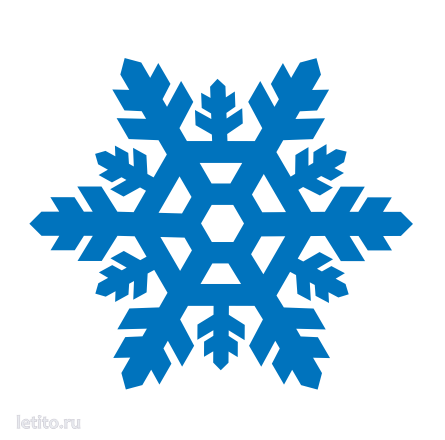 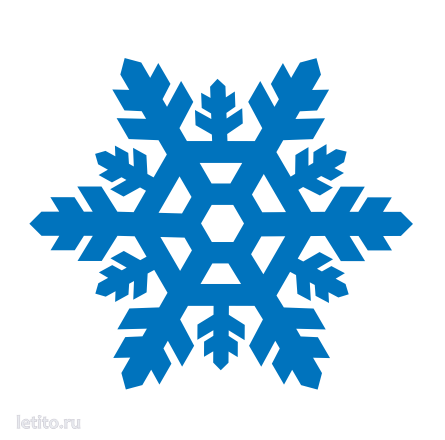 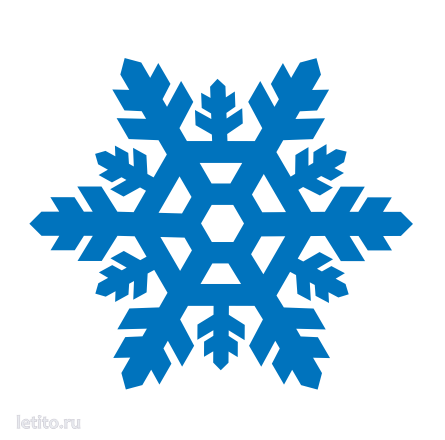 4
1
2
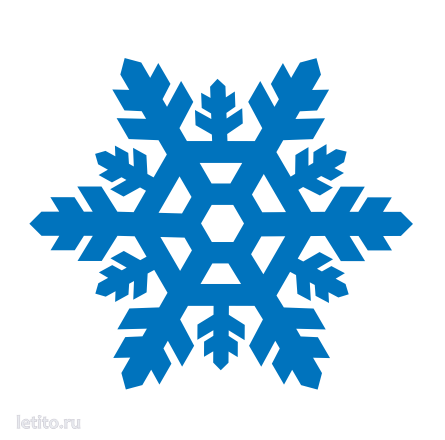 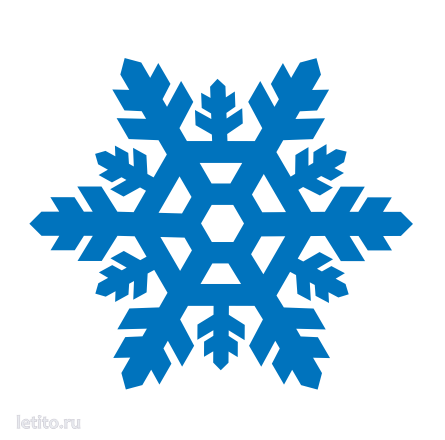 3
10
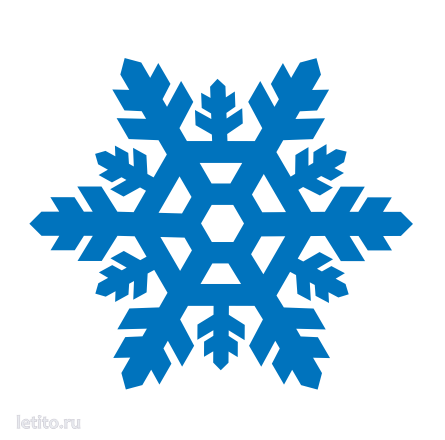 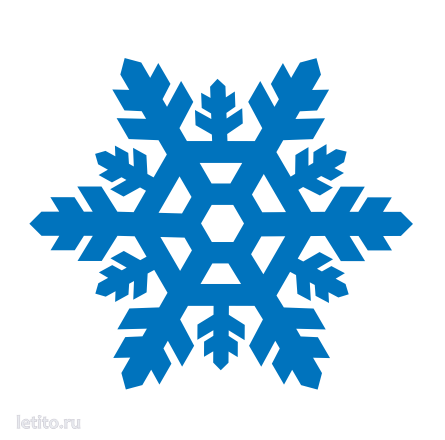 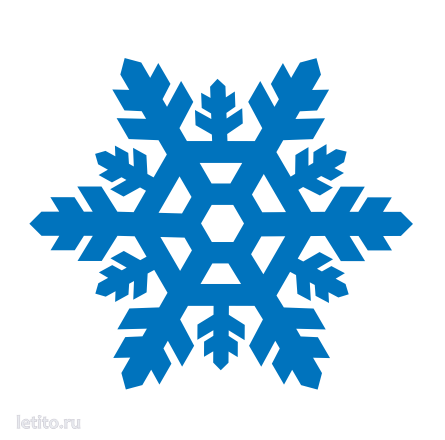 9
5
8
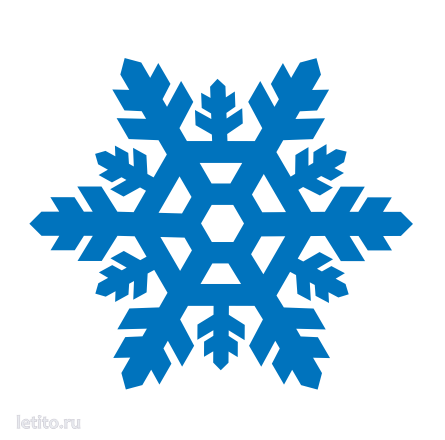 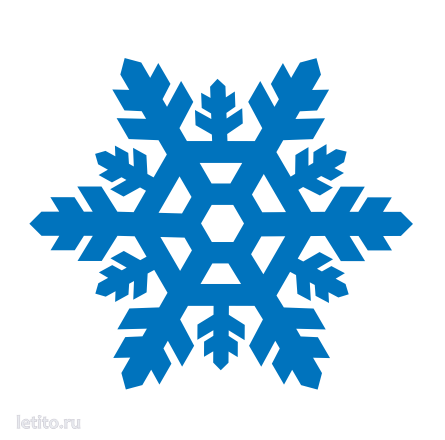 7
6
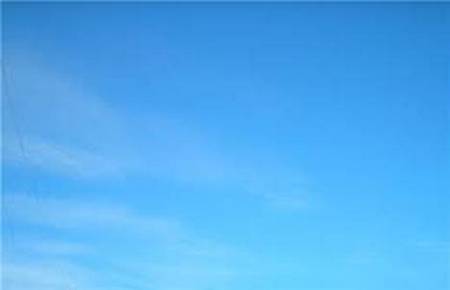 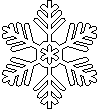 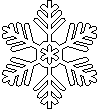 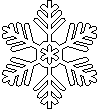 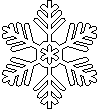 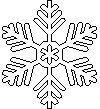 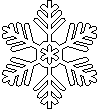 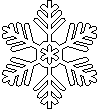 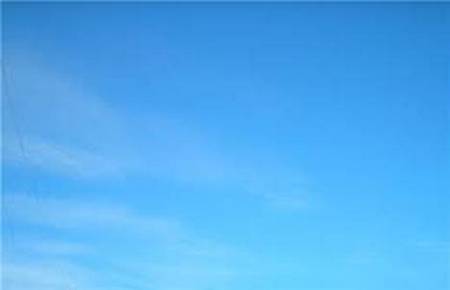 Поставь правильный знак
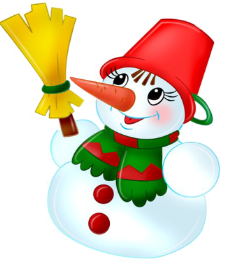 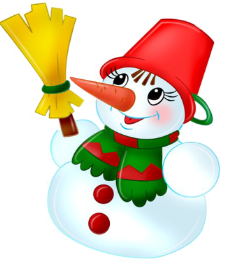 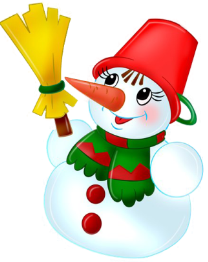 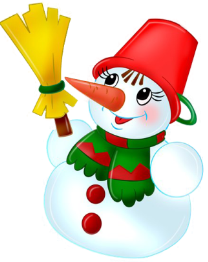 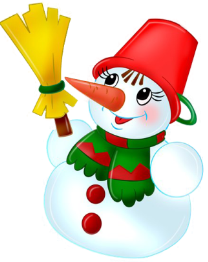 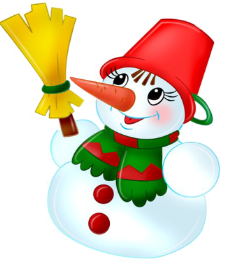 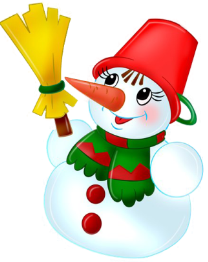 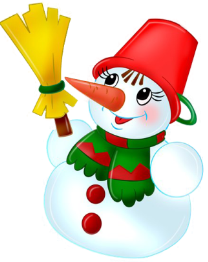 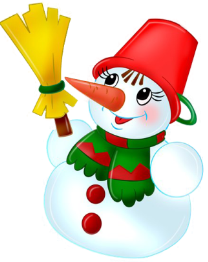 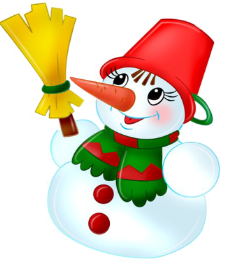 =
<
>
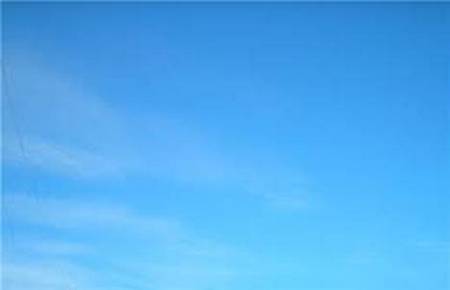 Поставь правильный знак
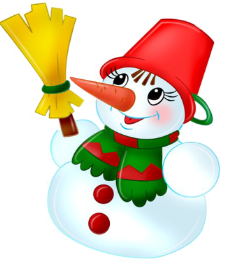 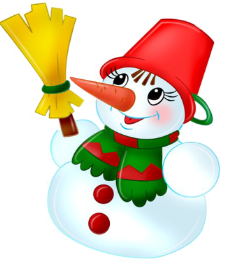 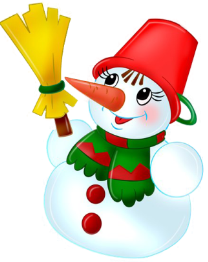 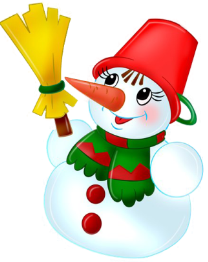 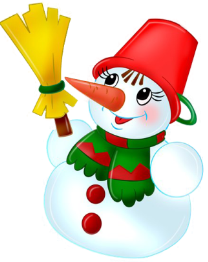 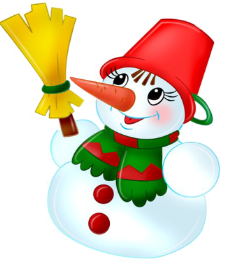 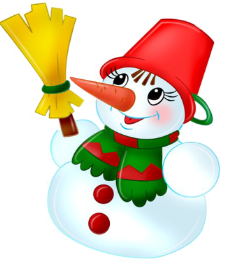 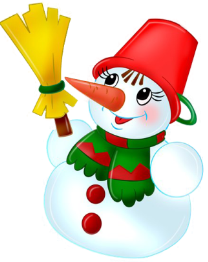 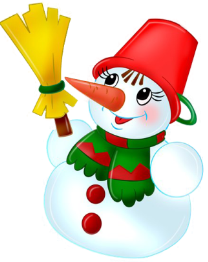 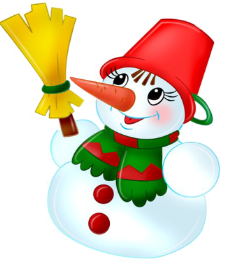 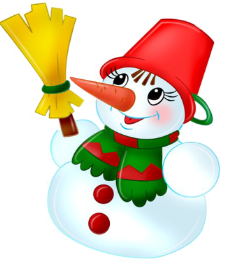 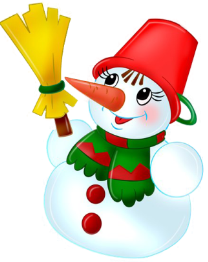 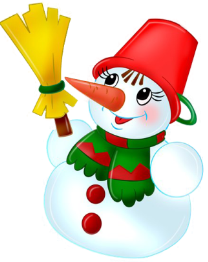 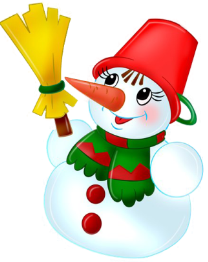 =
<
>
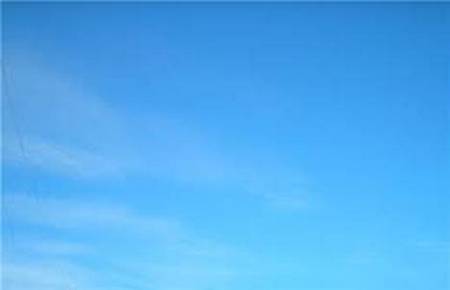 Поставь правильный знак
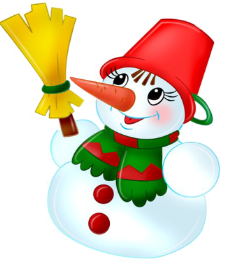 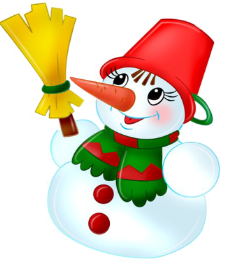 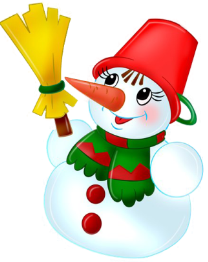 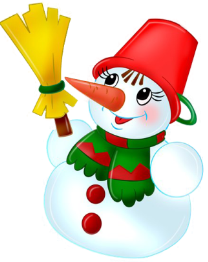 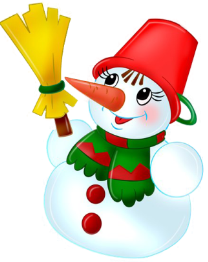 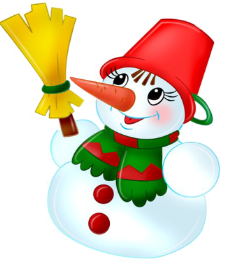 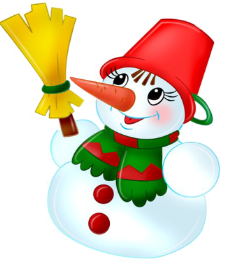 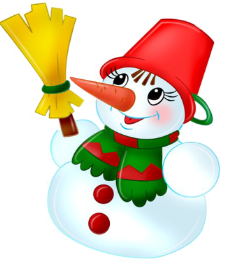 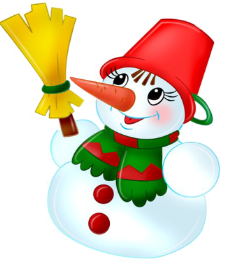 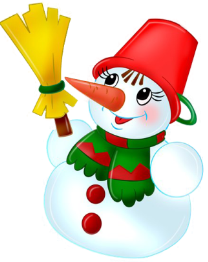 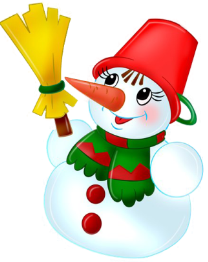 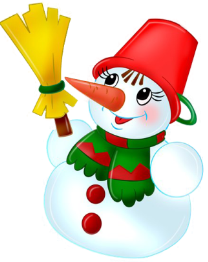 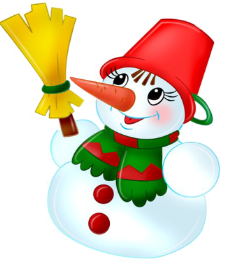 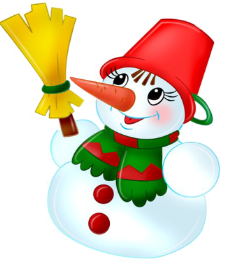 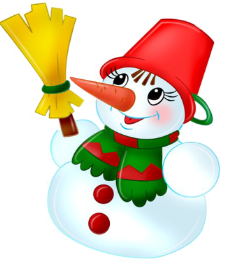 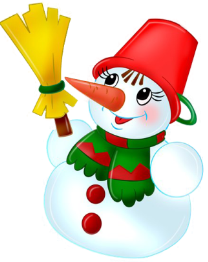 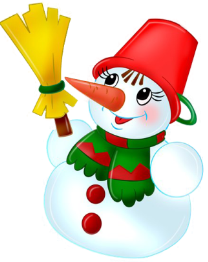 =
<
>
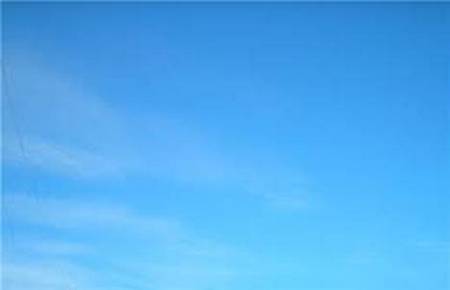 Поставь правильный знак
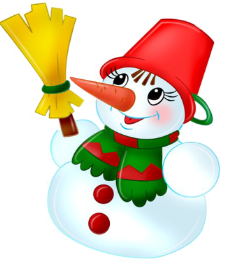 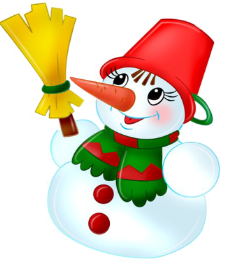 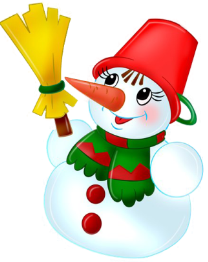 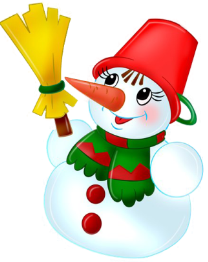 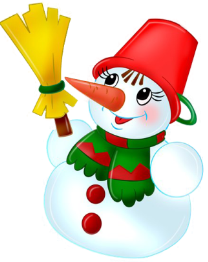 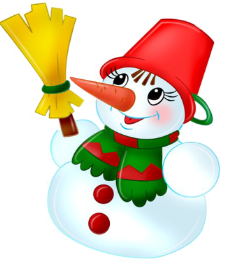 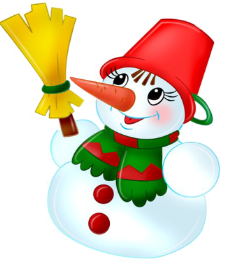 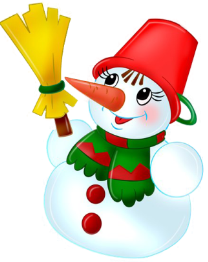 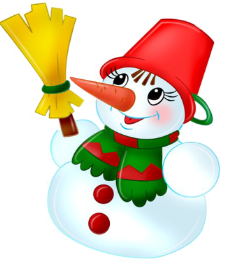 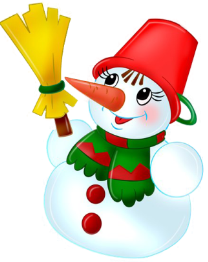 =
<
>
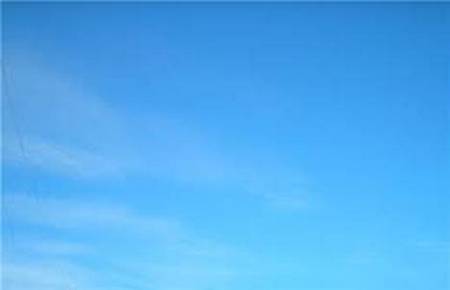 Поставь правильный знак
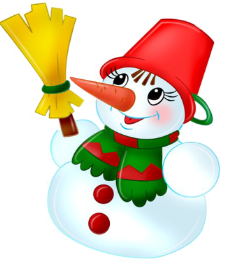 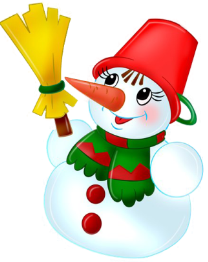 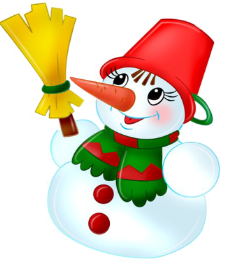 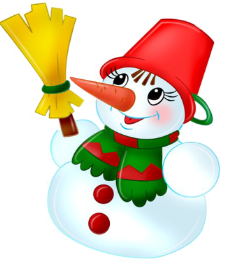 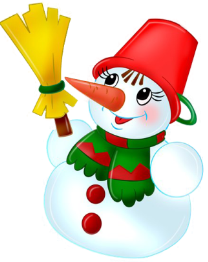 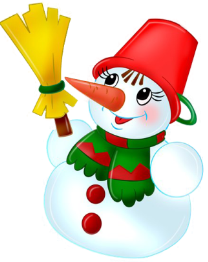 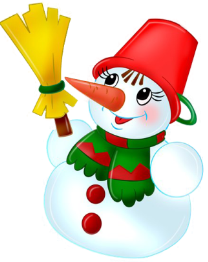 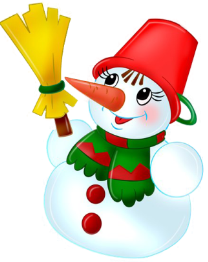 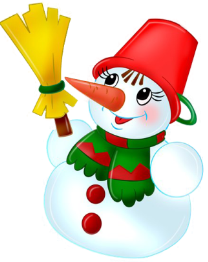 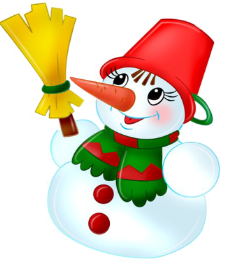 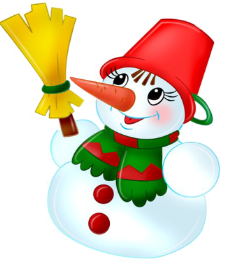 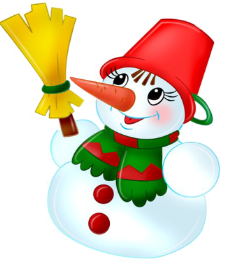 =
<
>
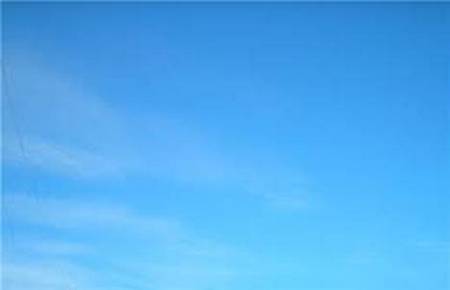 Поставь правильный знак
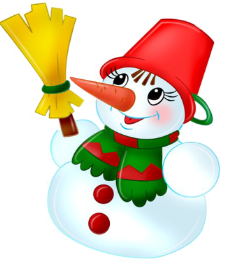 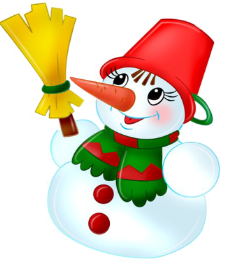 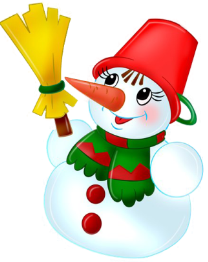 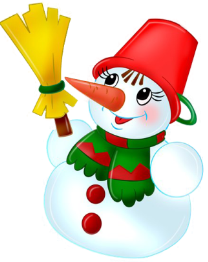 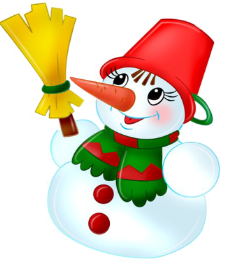 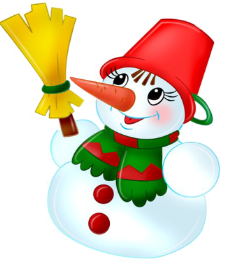 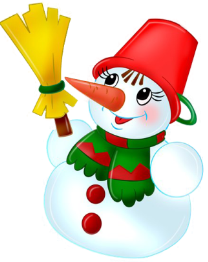 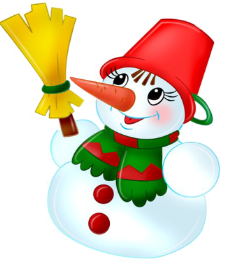 =
<
>
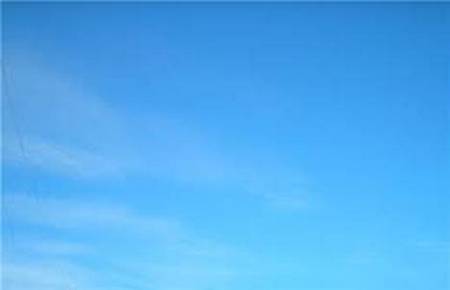 Поставь правильный знак
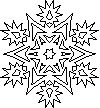 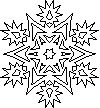 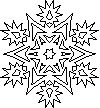 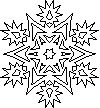 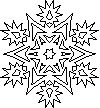 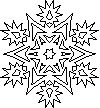 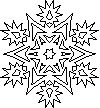 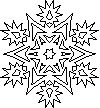 =
<
>
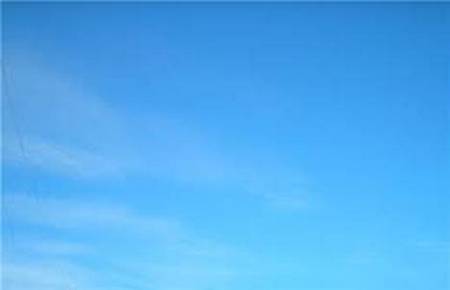 Поставь правильный знак
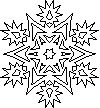 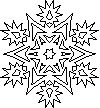 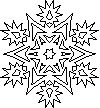 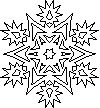 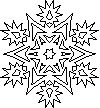 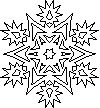 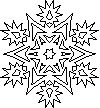 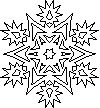 =
<
>
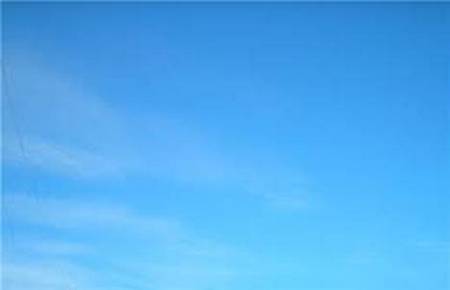 Поставь правильный знак
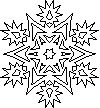 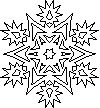 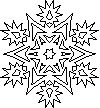 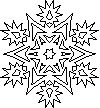 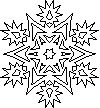 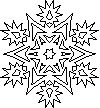 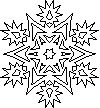 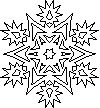 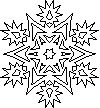 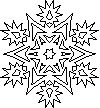 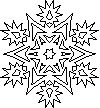 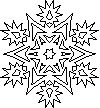 =
<
>
Поставь правильный знак
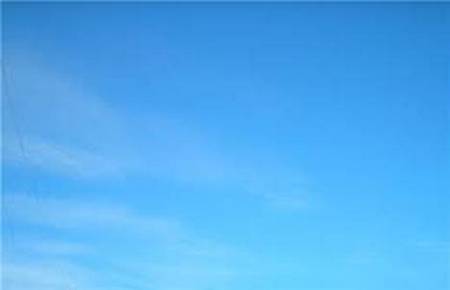 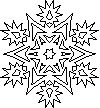 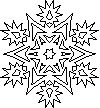 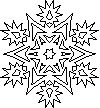 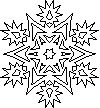 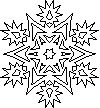 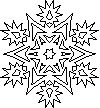 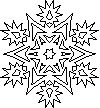 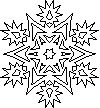 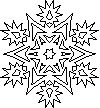 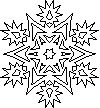 =
<
>
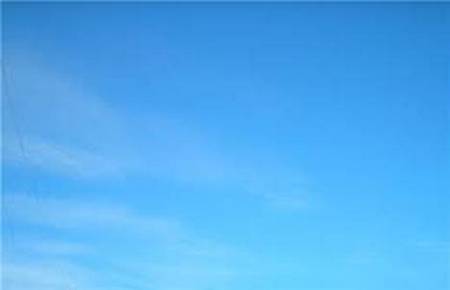 Поставь правильный знак
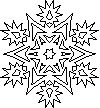 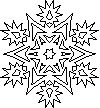 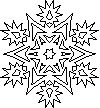 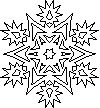 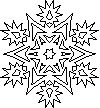 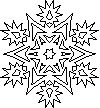 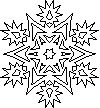 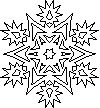 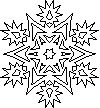 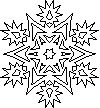 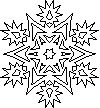 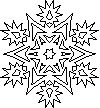 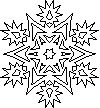 =
<
>
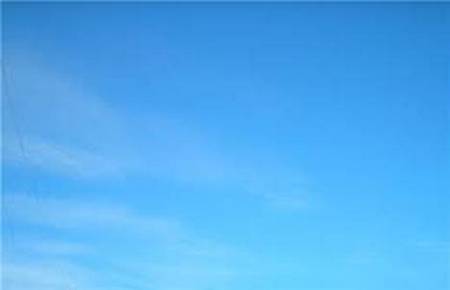 Поставь правильный знак
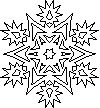 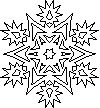 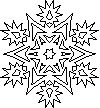 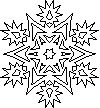 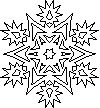 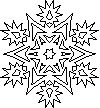 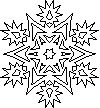 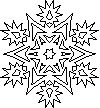 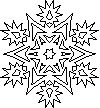 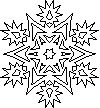 =
<
>
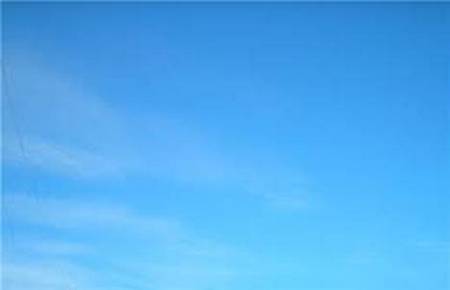 Поставь правильный знак
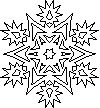 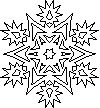 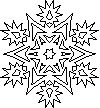 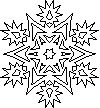 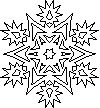 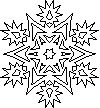 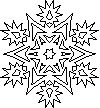 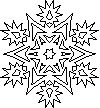 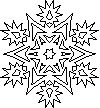 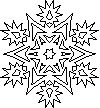 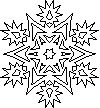 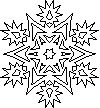 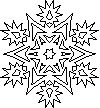 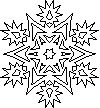 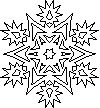 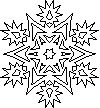 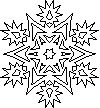 =
<
>
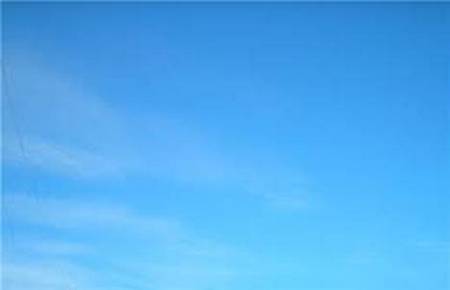 Поставь правильный знак
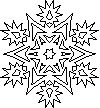 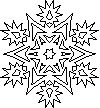 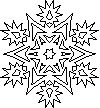 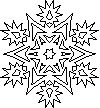 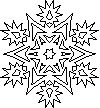 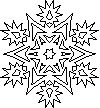 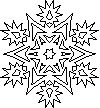 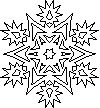 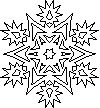 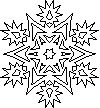 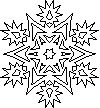 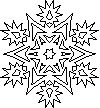 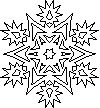 =
<
>
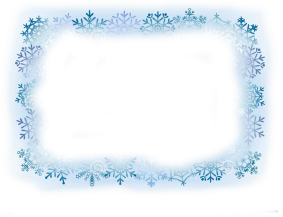 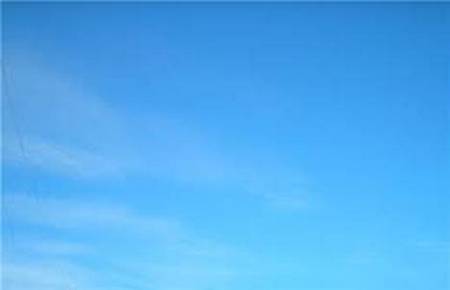 Что лишнее
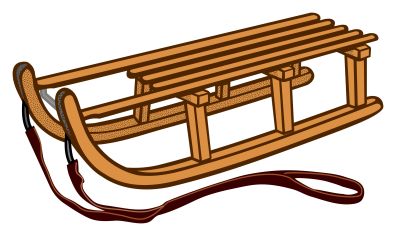 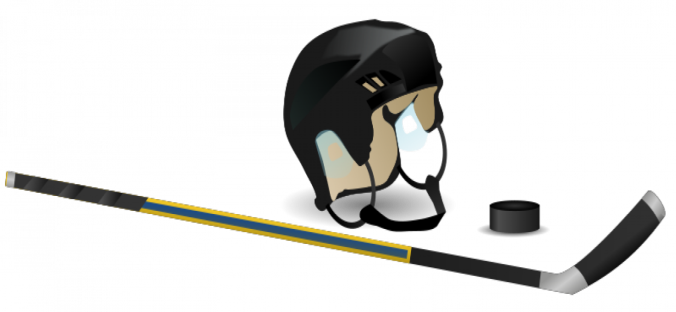 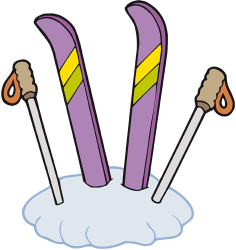 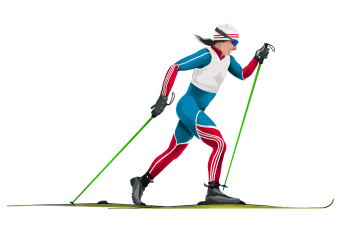 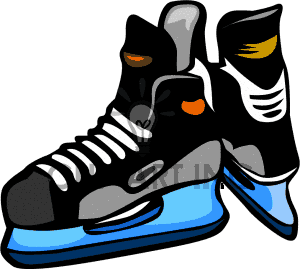 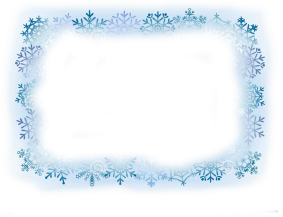 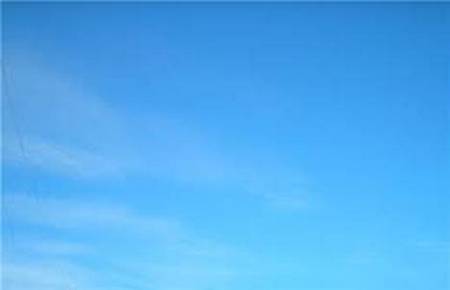 Что лишнее
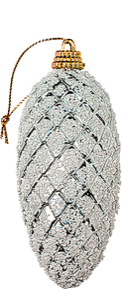 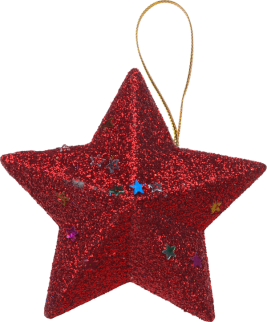 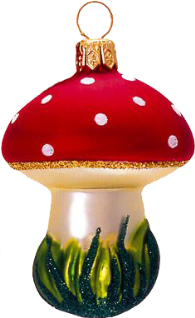 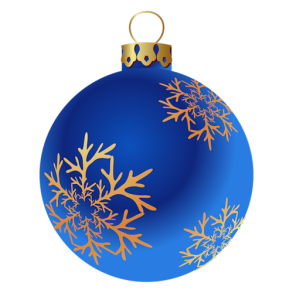 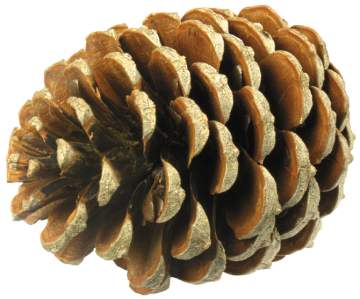 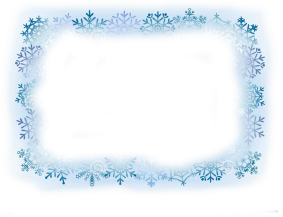 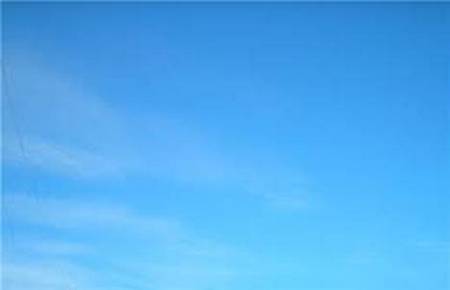 Что лишнее
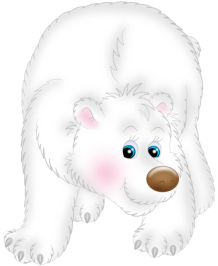 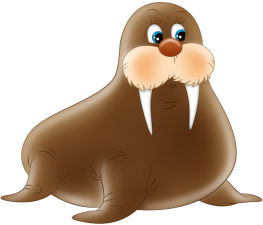 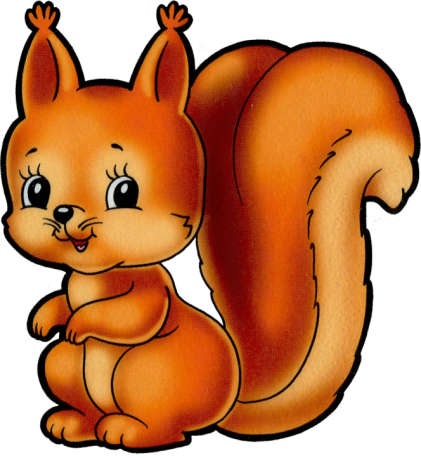 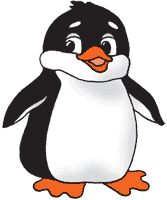 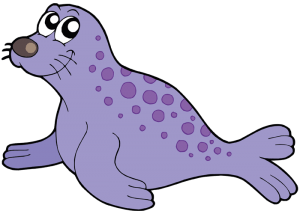 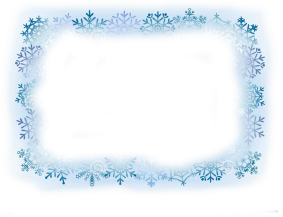 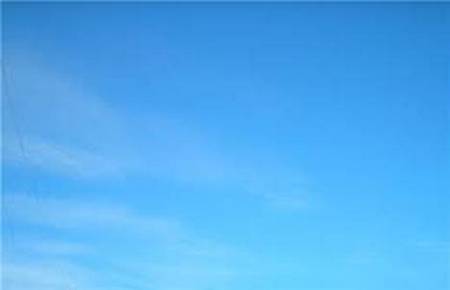 Что лишнее
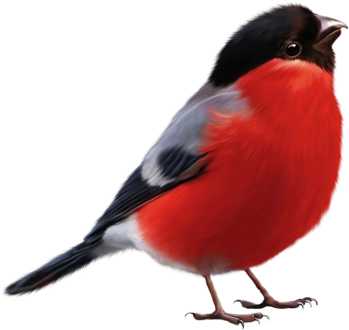 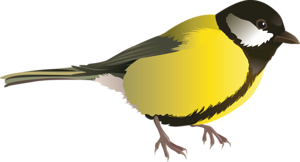 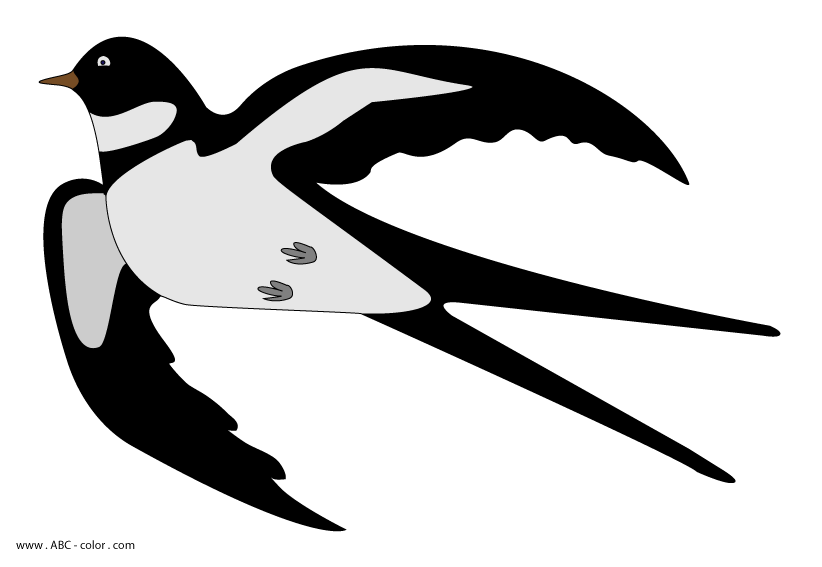 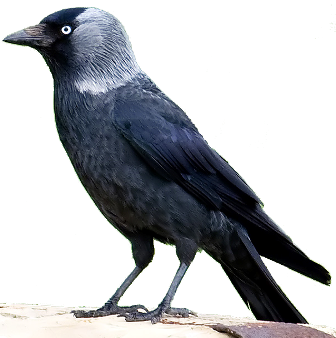 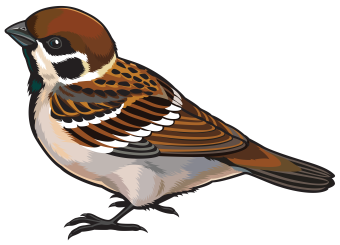 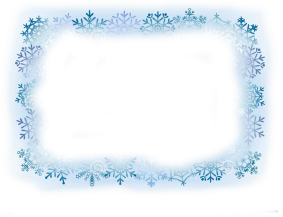 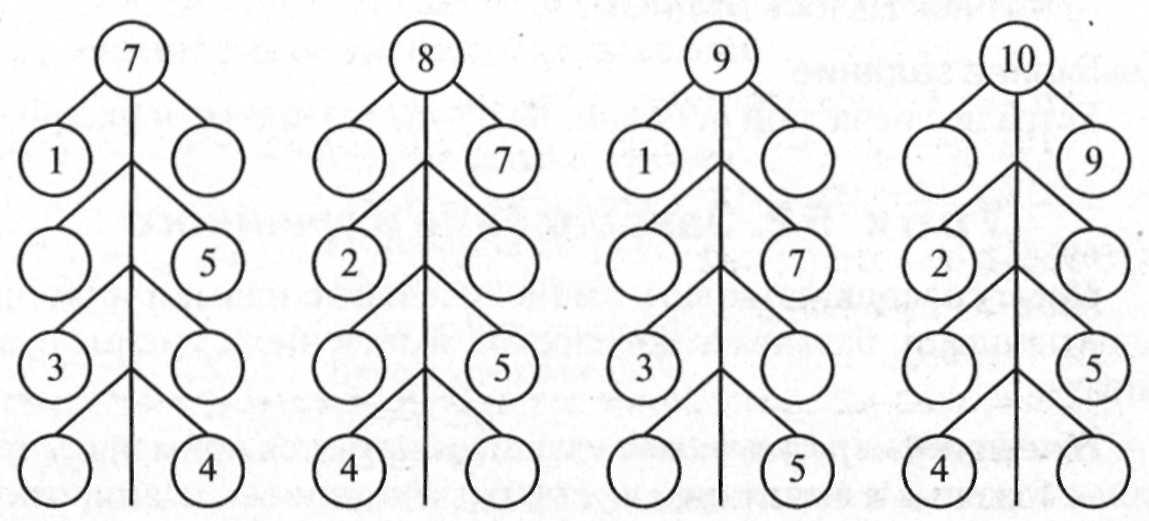 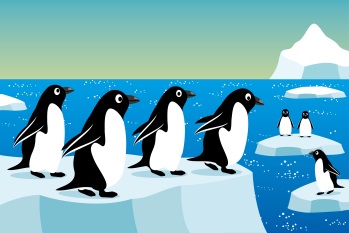 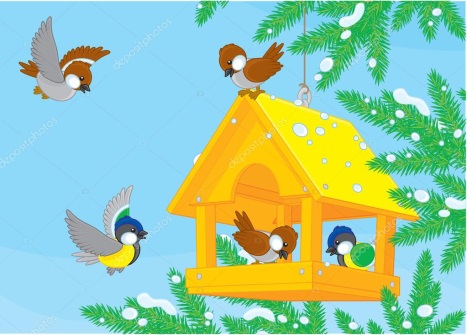 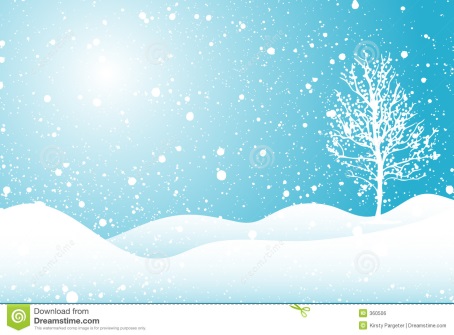 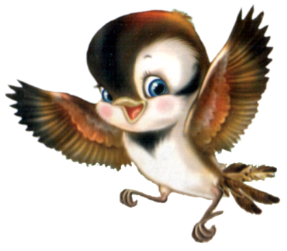 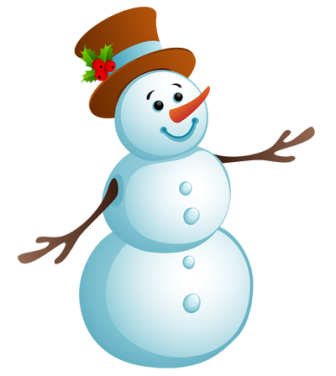 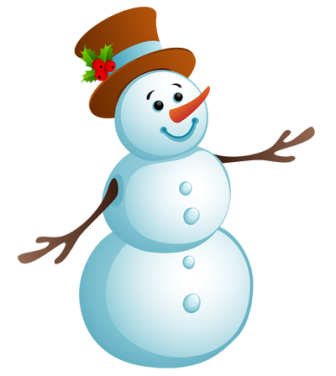 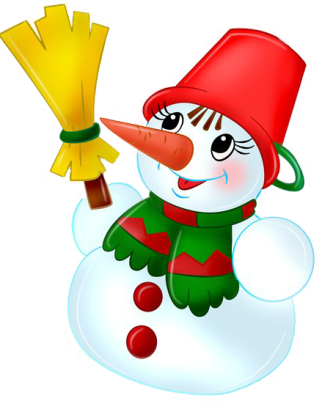 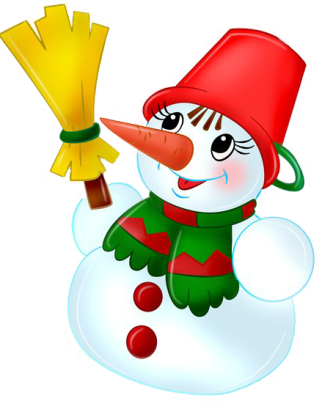 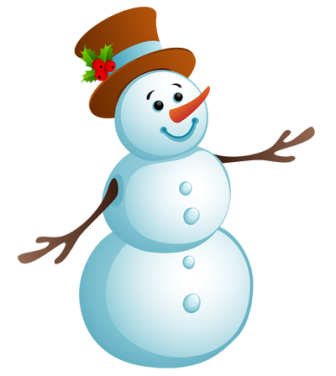 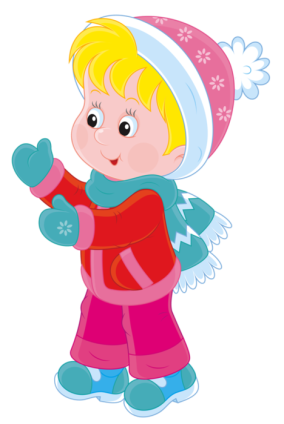 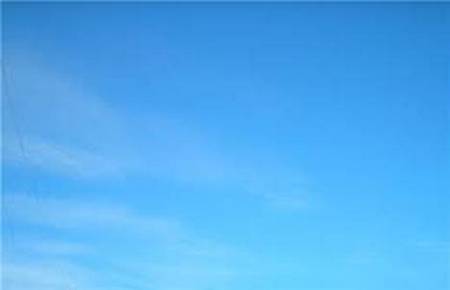 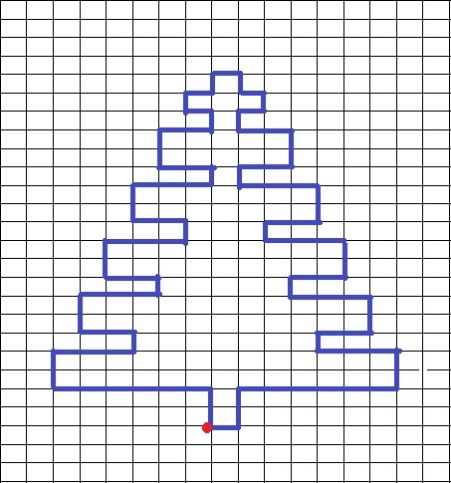